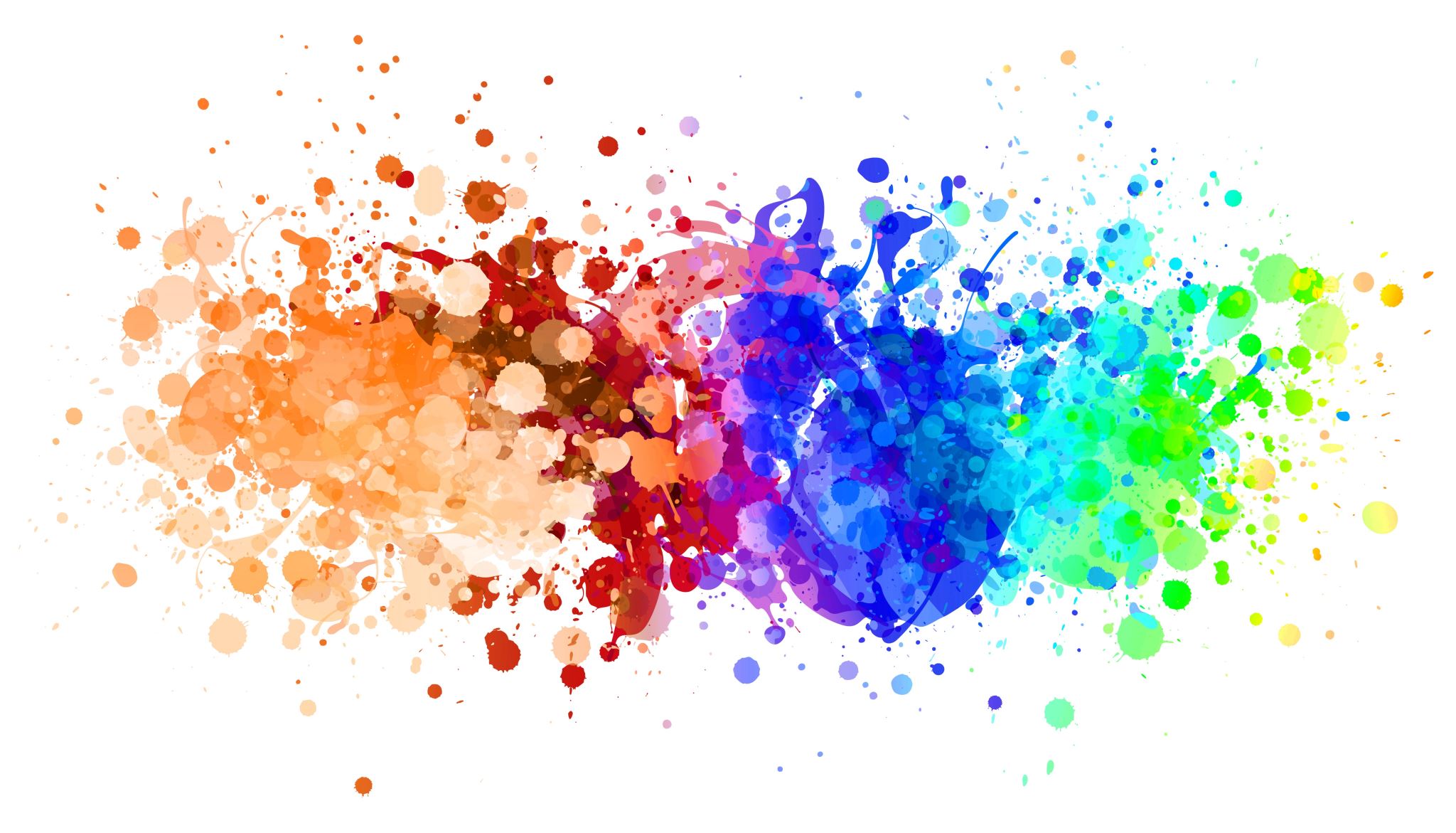 Metody sociálně geografického výzkumuCvičení 8Alan Faltynek
4. cvičení




Jaro 2023
Mgr. Eva Kašparová
Rekapitulace cv. 7
Výzkumná otázka
Druh otázky, kterou se snažíme vyřešit pomocí výzkumu, resp. prostřednictvím sběru a analýzy dat
Její formulaci předchází: 
volba výzkumného tématu 
určení neprozkoumané oblasti (knowledge gap) tématu studiem literatury a konzultacemi s dalšími výzkumnými pracovníky
volba výzkumného problému (hlavní téma – vyvstává jak z předchozího problému, tak z aktuálních potřeb společnosti)
V.O. se zaměřuje na specifický aspekt výzkumného problému – zkoumá omezený počet proměnných (výzkumný problém může ale GENEROVAT VELKÉ množství V.O. – na jejich základě formuluje konkrétní hypotézy, které se snažíme ověřit)
Výzkumná otázka
otázka začíná obvykle tázacím zájmenem jak/jakým způsobem a končí otazníkem
otázka musí obsahovat minimálně jedno sloveso
neměla by se ptát na víc věcí najednou, ale pouze na jednu věc
musí to být otevřená otázka
nesmí to být otázka, na kterou lze odpovědět ano či ne (!!!)
nesmí to být otázka, na kterou lze odpovědět výčtem
neměla by se ptát na intenzitu, míru či množství
neměla by operovat na faktické rovině, ale na významové rovině – měla by se ptát na významy
měla by být ambiciózní, chtít objevit něco „nového“
Špatné příklady výzkumné otázky
Setkávají se lidé ve veřejném prostoru s bariérami?
ano/ne
Do jaké míry lze sledovat exkluzi seniorů z veřejného prostoru?
otázka na míru
Je možné tvrdit, že veřejný prostor využívají více muže než ženy?
otázka na poměr, procenta
Může mít na využívání prostoru vliv světlo/tma a denní doba?
ptám se na ano/ne, dvě otázky v jedné
Jak se daří bývalým vězňům?
Není jasné, jaká skupina (kde, v ČR? Svět? SK?), jaké proměnné? „dařit se?“
Hierarchie konceptů
výzkumná oblast: 
Geografie maloobchodu (Retail geography)
výzkumné téma: 
Geography of mobile food stores. Spatial, social and economic factors of their functioning in post-communist Central Europe
obecné výzkumné otázky: 
Jak probíhal vývoj PP od dob Československa do současnosti? (např.)
specifické výzkumné otázky: 
Jaké varianty potenciálního využití pojízdných prodejen existují v oblastech, ve kterých nejsou dostatečně zajištěny základní potravinové služby?
otázky při sběru dat: (přichází v průběhu výzkumu)
Píše již někdo BP?
Zadání 4. cvičení
Formulace a zdůvodnění výzkumné otázky
Zadání: Dle formálních kritérií naformulujte výzkumnou otázku, která bude vycházet z Vámi zvoleného tématu výzkumu. Její rozsah by měl odpovídat bakalářské práci, tedy by mělo být možné získat na ni odpověď v rámci výzkumu odpovídající bakalářské práci (cca 8 měsíců, 30-40 stran). Konkrétní formulaci výzkumné otázky krátce zdůvodněte. Zaměřte se především na zdůvodnění předmětu výzkumu a volbu slovesa.
Doporučená délka: 1000 znaků včetně mezer
Zadání 4. cvičení
Mělo by být zřejmé, co je výzkumná otázka. Vyznačte ji.
Zaměřte se především na zdůvodnění předmětu výzkumu a volbu slovesa.
Výzkumná otázka by měla začínat tázacím zájmenem a končit otazníkem.
Výzkumné téma je libovolné, nicméně musí být sociálně-geografické (svázané s geografií).
1000 znaků odpovídá délce zhruba půl strany
Cvičení by mělo obsahovat: Název cvičení, záhlaví, zadání a vypracování (v případě spolupráce s literaturou i citaci)
Zadání 4. cvičení
Pořádně si přečtěte zadání cvičení!
Pořádně si přečtěte veškeré náležitosti výzkumné otázky!
Splňte všechny (formální i věcné) náležitosti
Termín odevzdání: 
15. 4. 2024 ve 23:59 (úterní skupiny)
16. 4. 2024 ve 23:59 (středeční skupina)
Děkuji za pozornost
Dotazy?